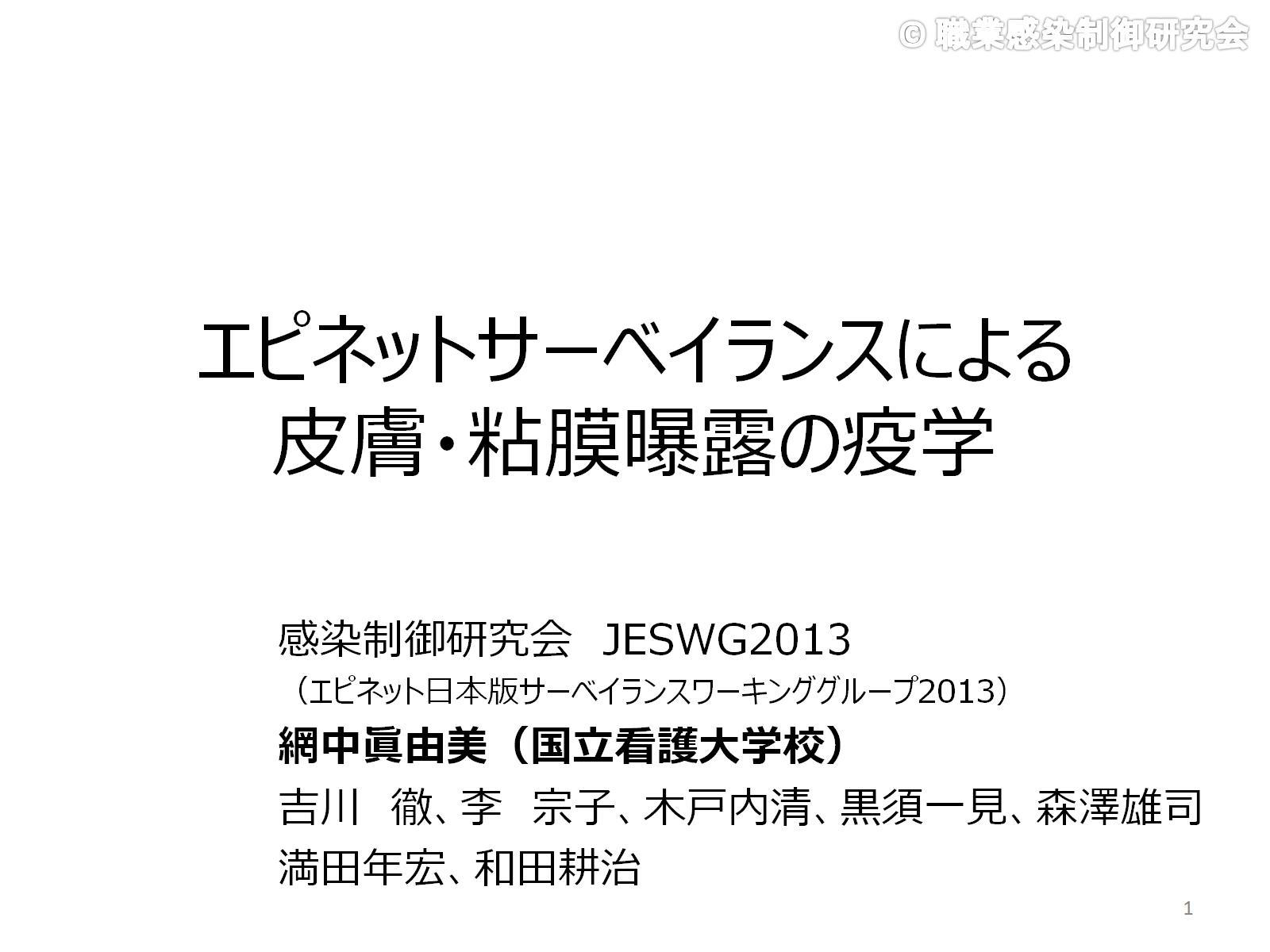 エピネットサーベイランスによる皮膚・粘膜曝露の疫学
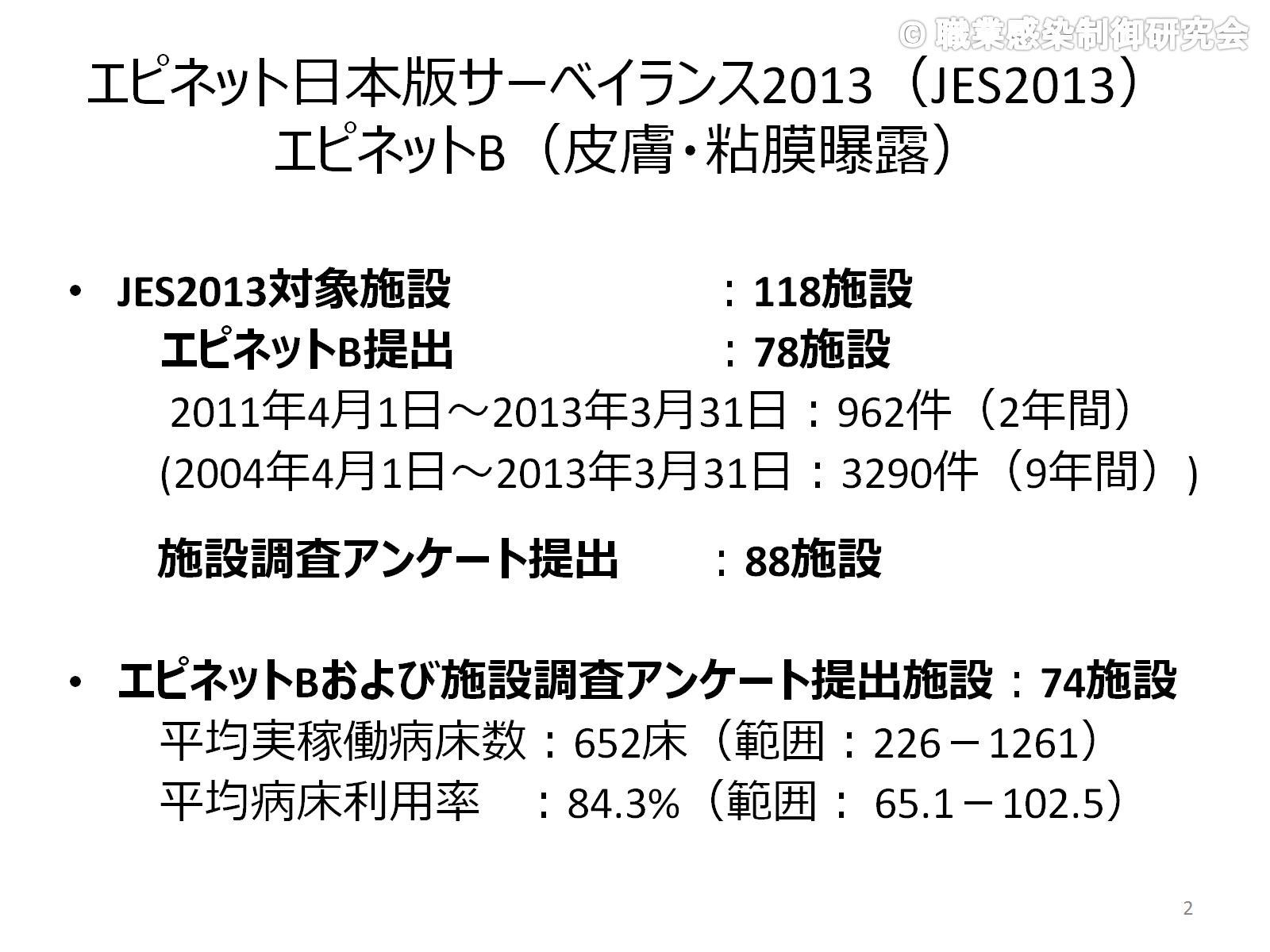 エピネット日本版サーベイランス2013（JES2013）エピネットB（皮膚・粘膜曝露）
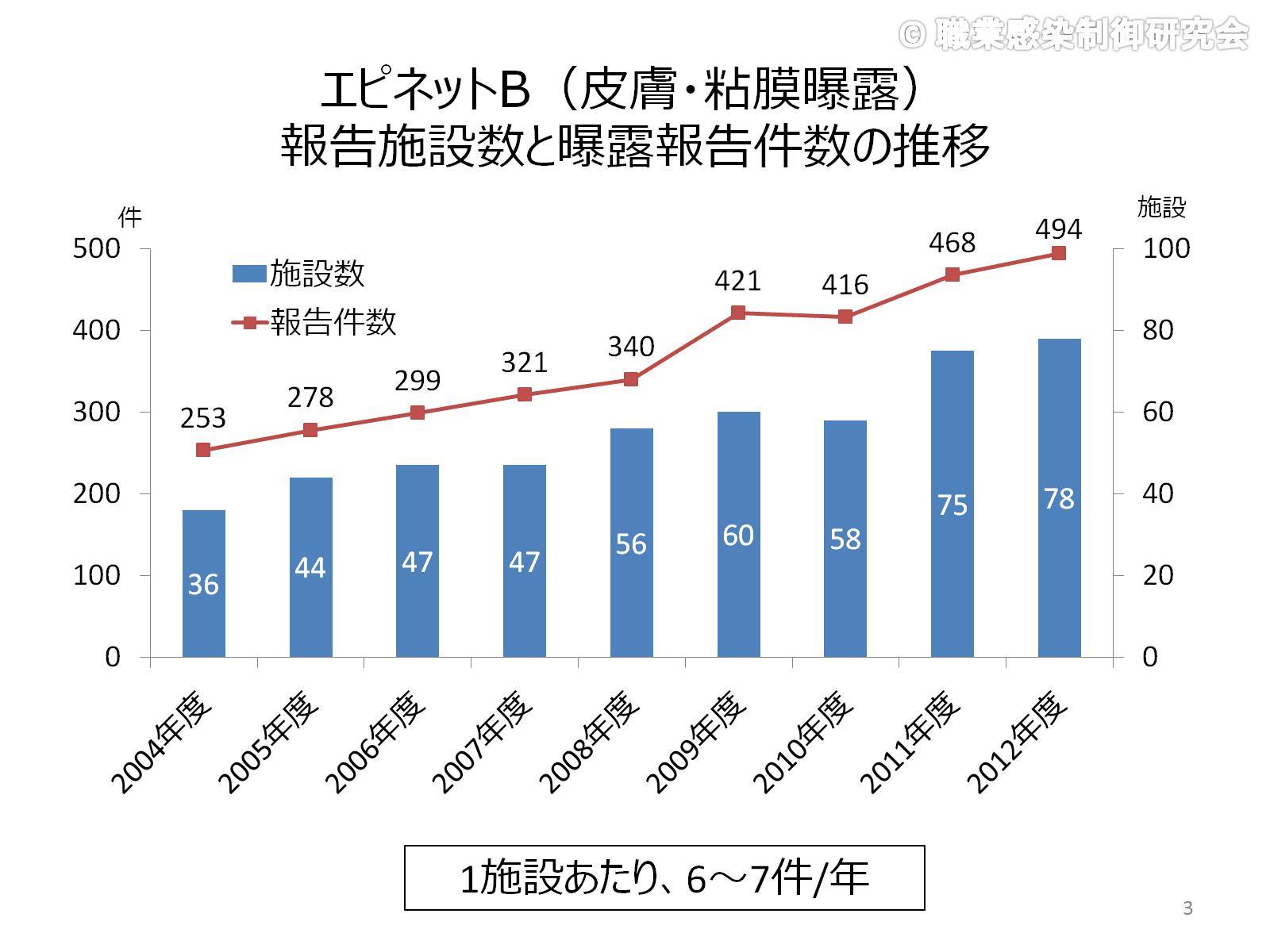 エピネットB（皮膚・粘膜曝露）報告施設数と曝露報告件数の推移
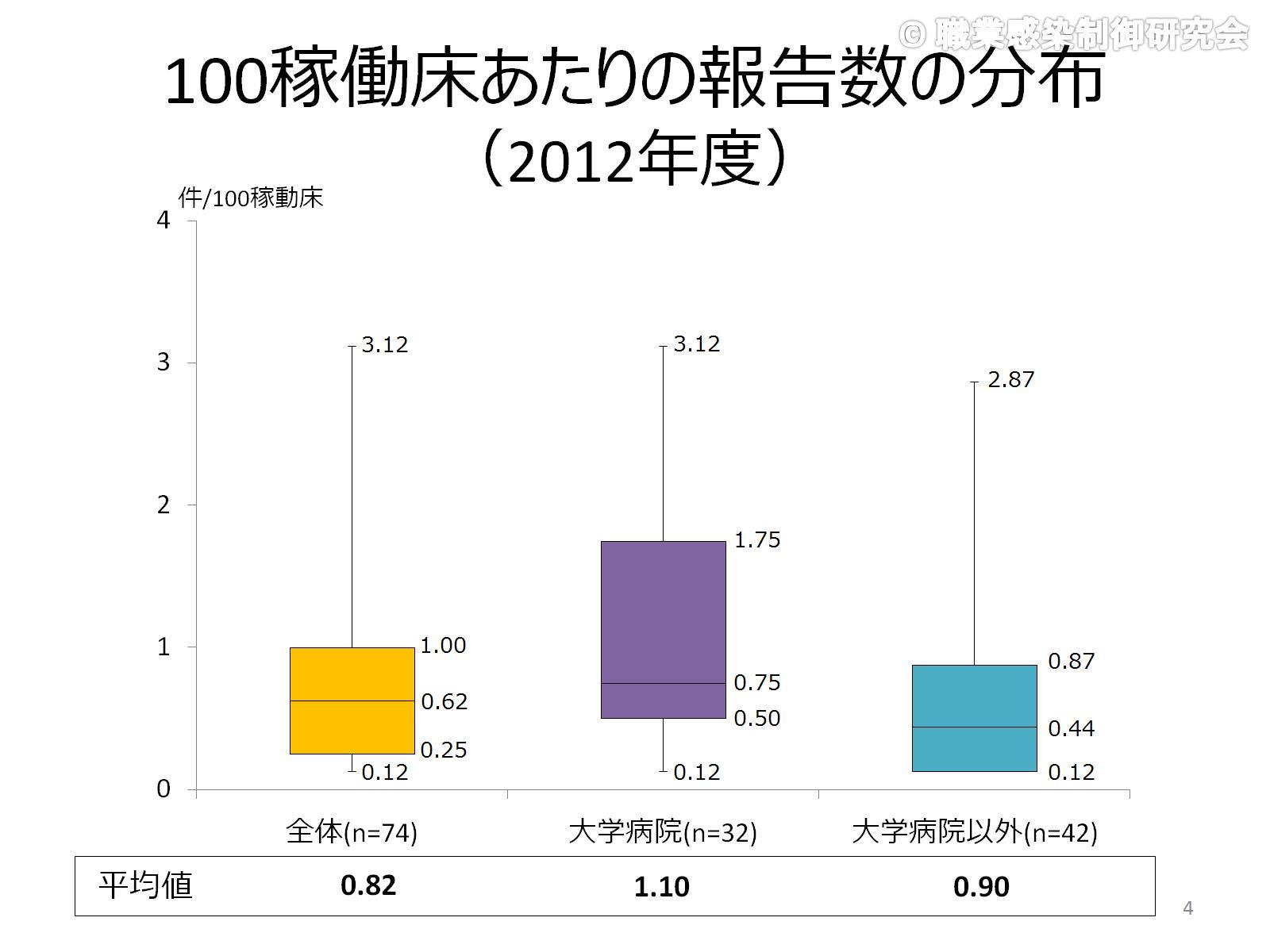 100稼働床あたりの報告数の分布（2012年度）
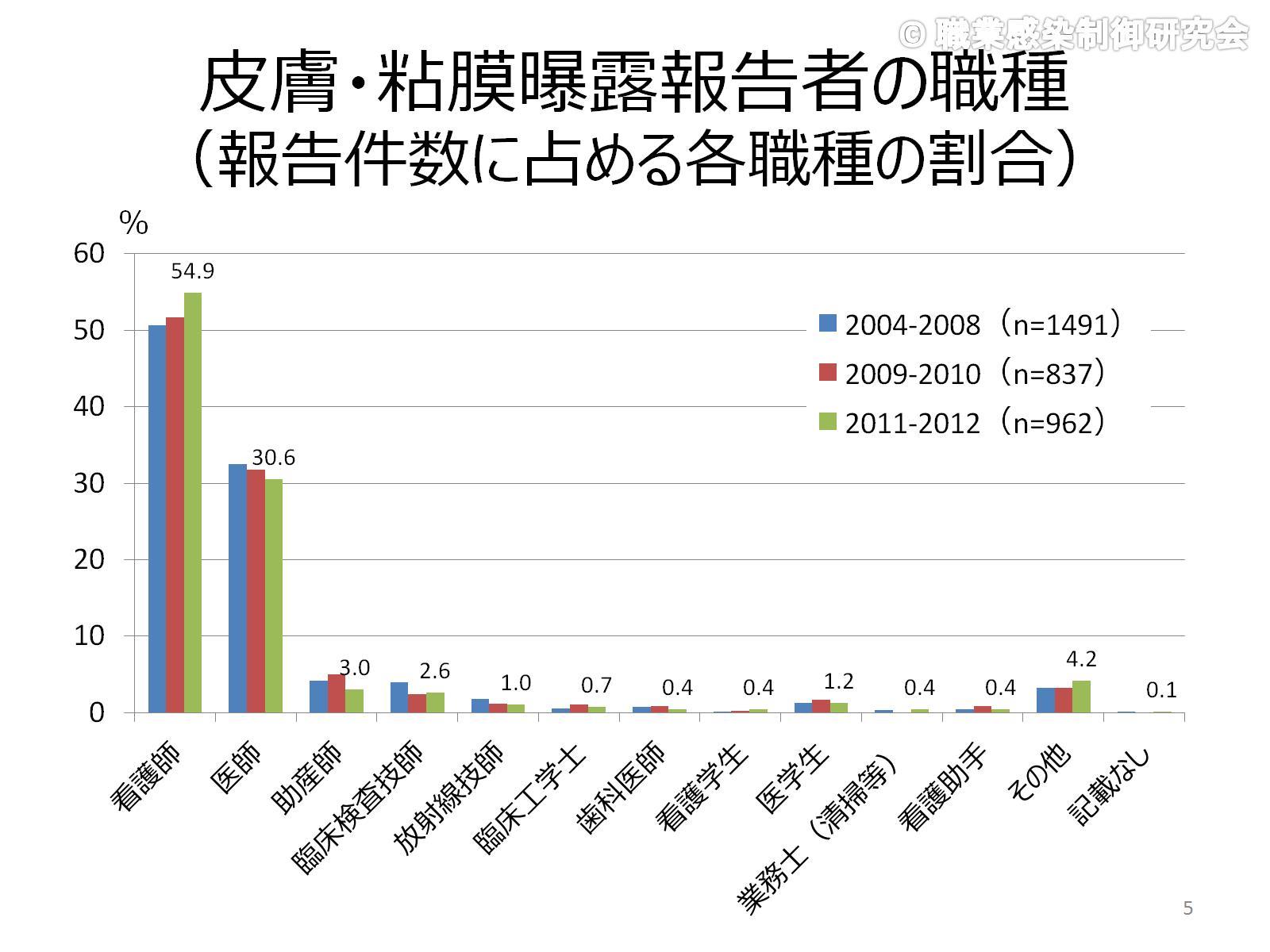 皮膚・粘膜曝露報告者の職種（報告件数に占める各職種の割合）
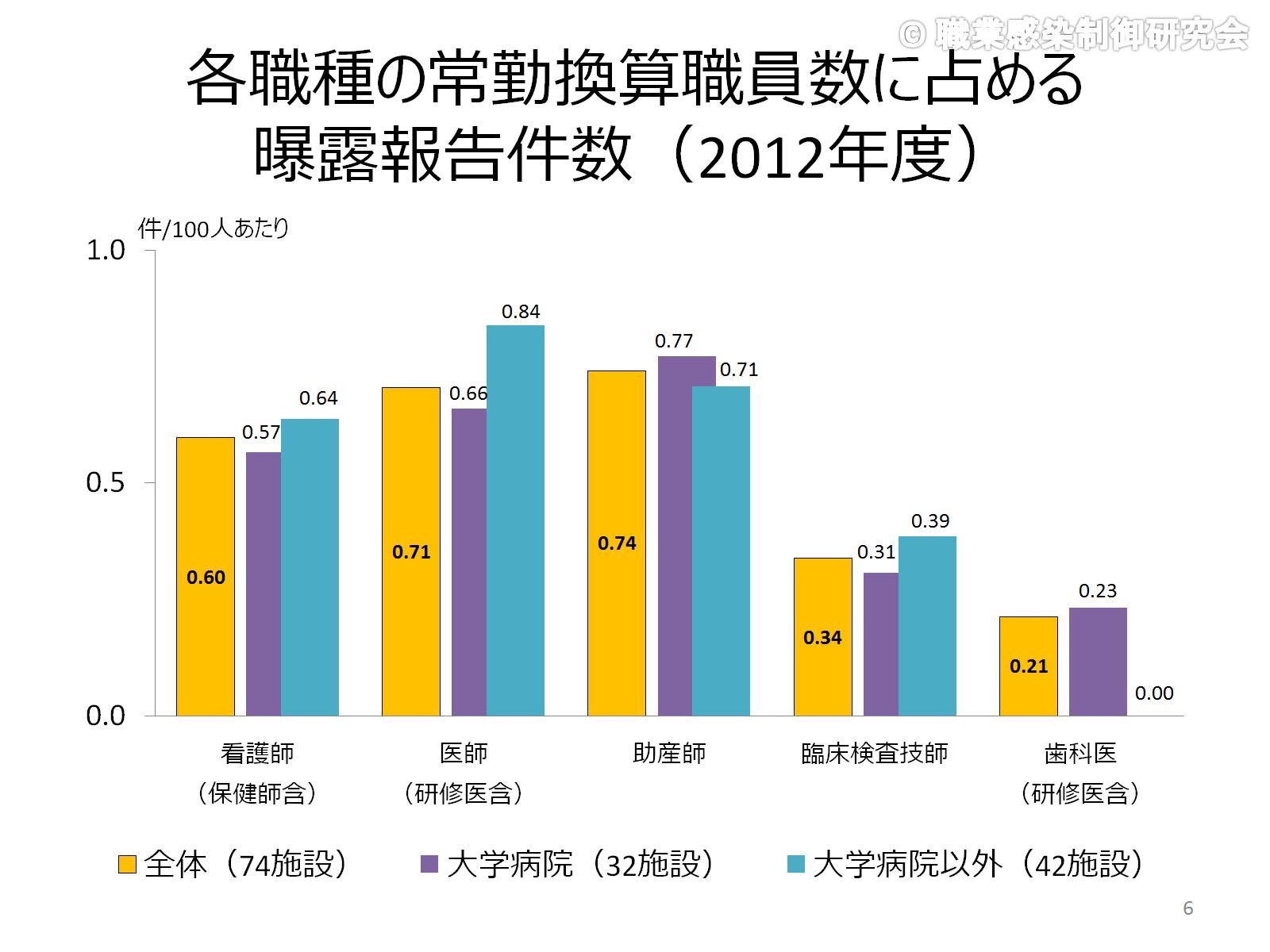 各職種の常勤換算職員数に占める曝露報告件数（2012年度）
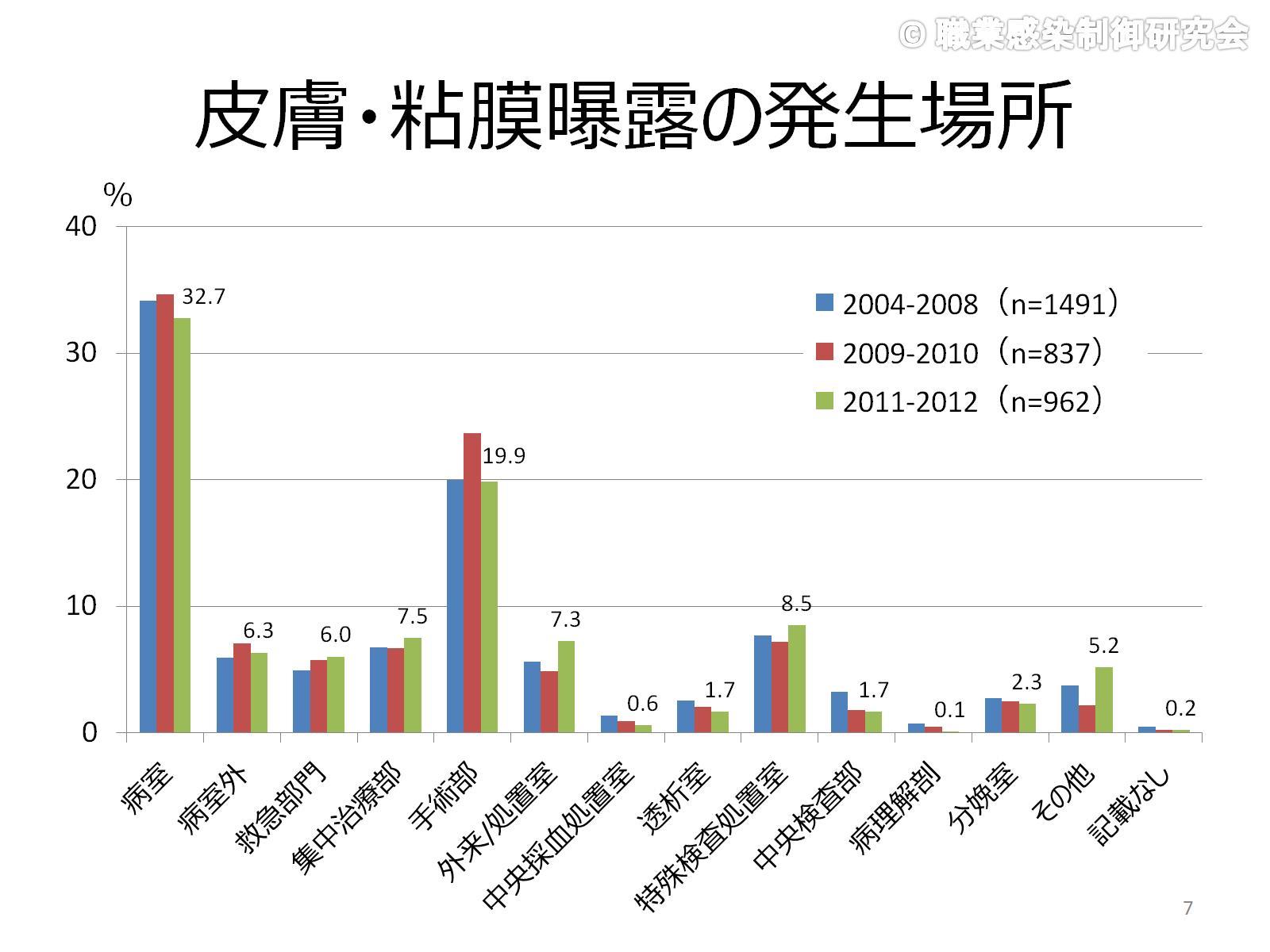 皮膚・粘膜曝露の発生場所
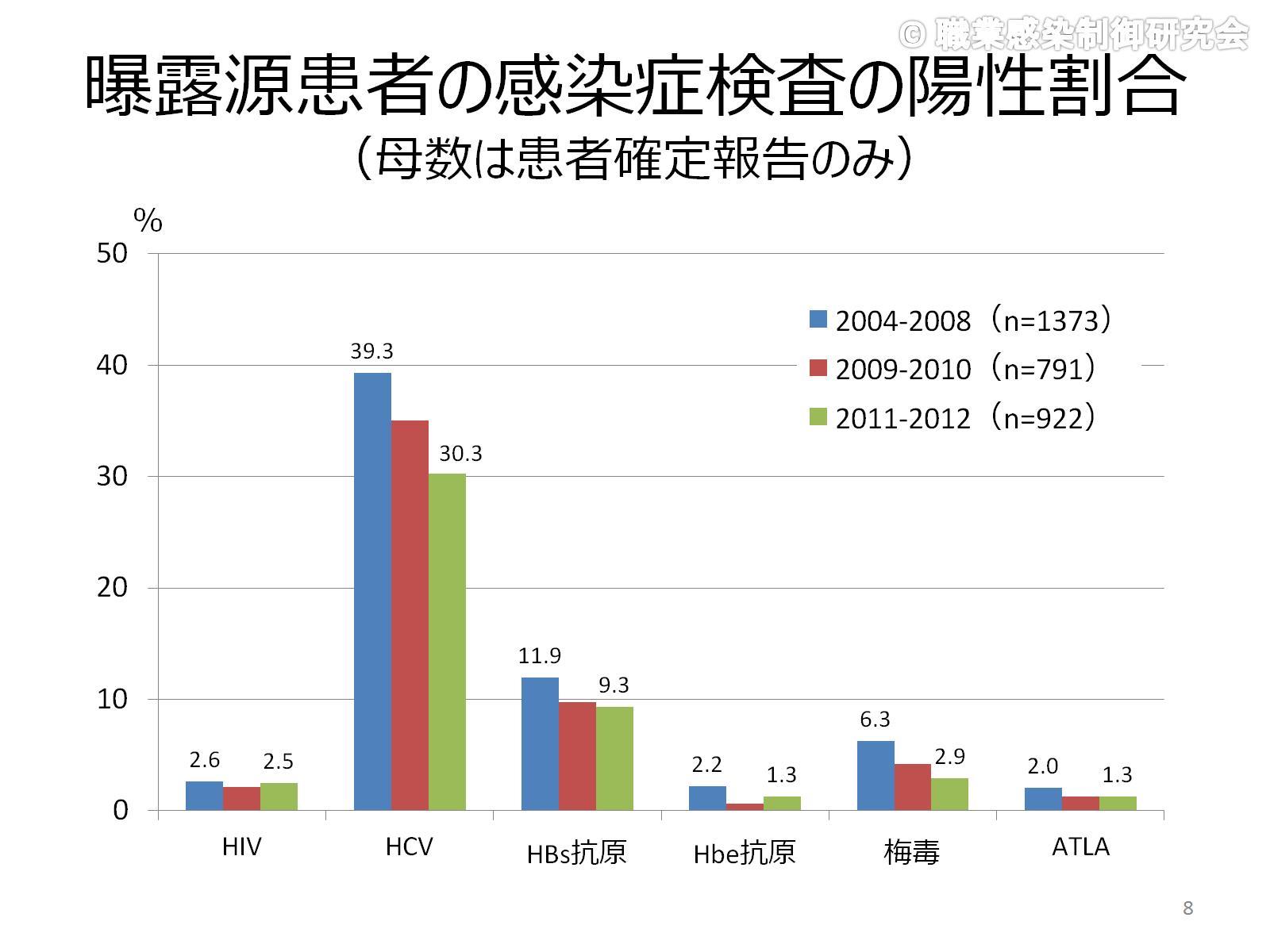 曝露源患者の感染症検査の陽性割合（母数は患者確定報告のみ）
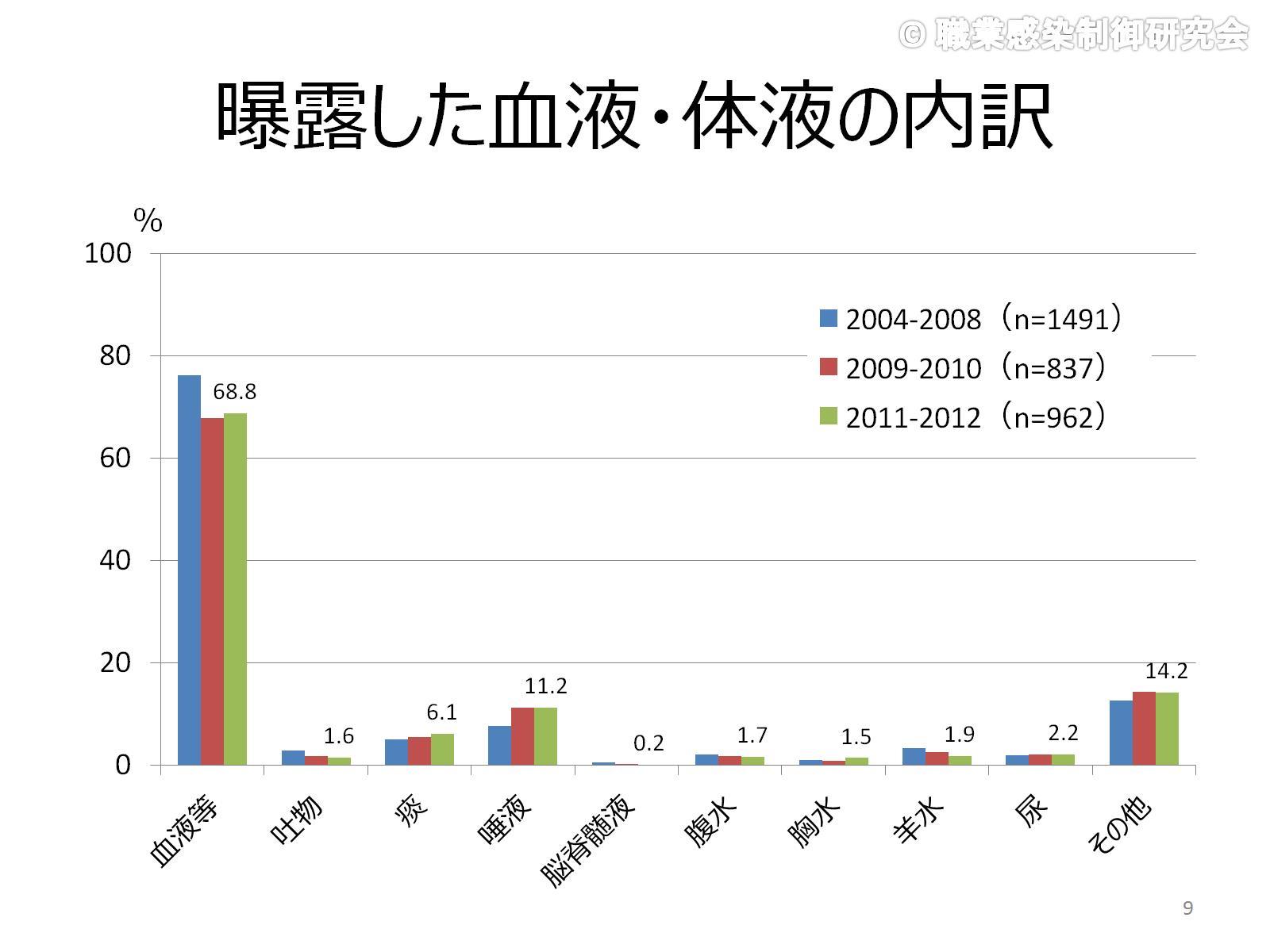 曝露した血液・体液の内訳
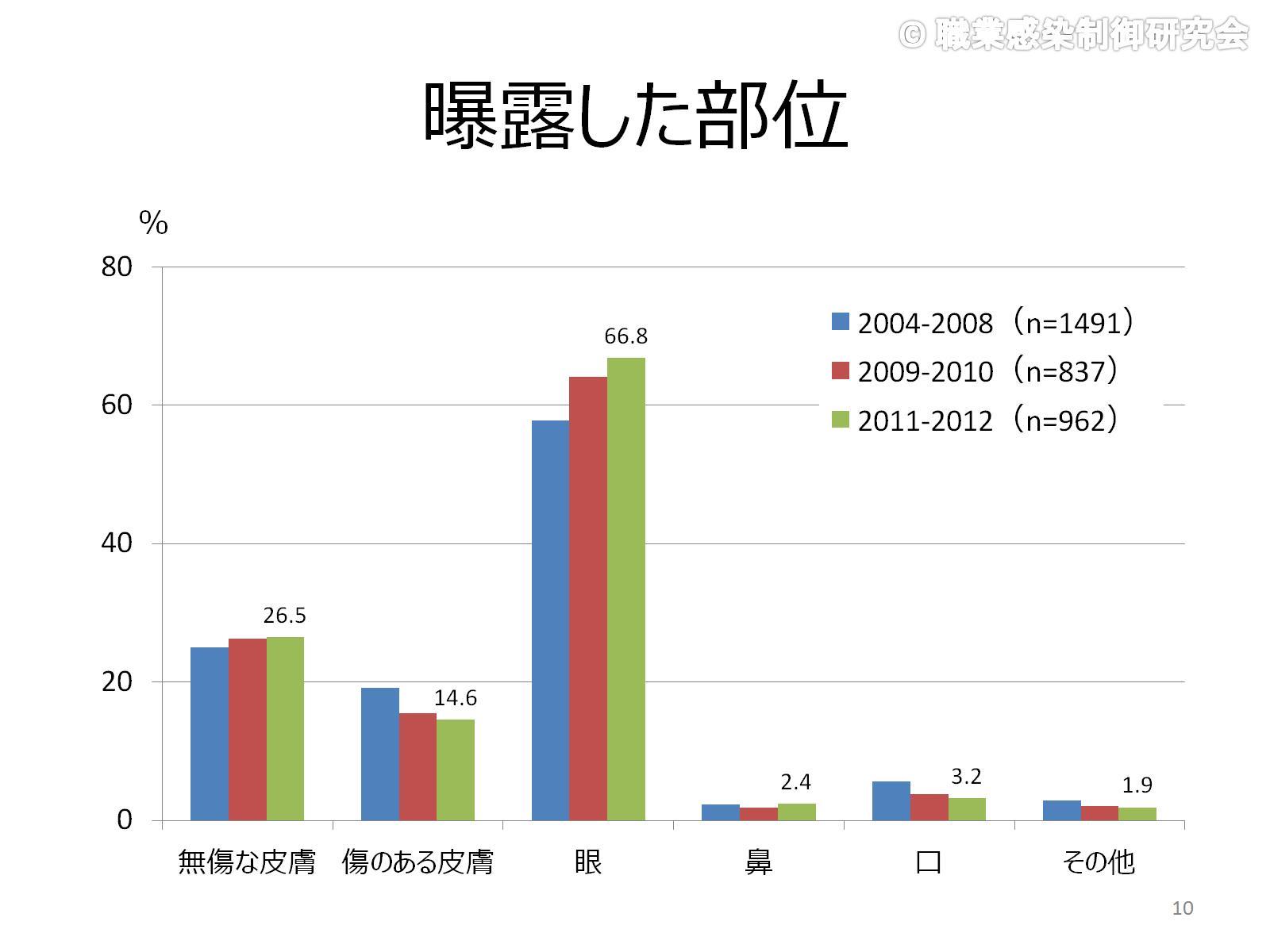 曝露した部位
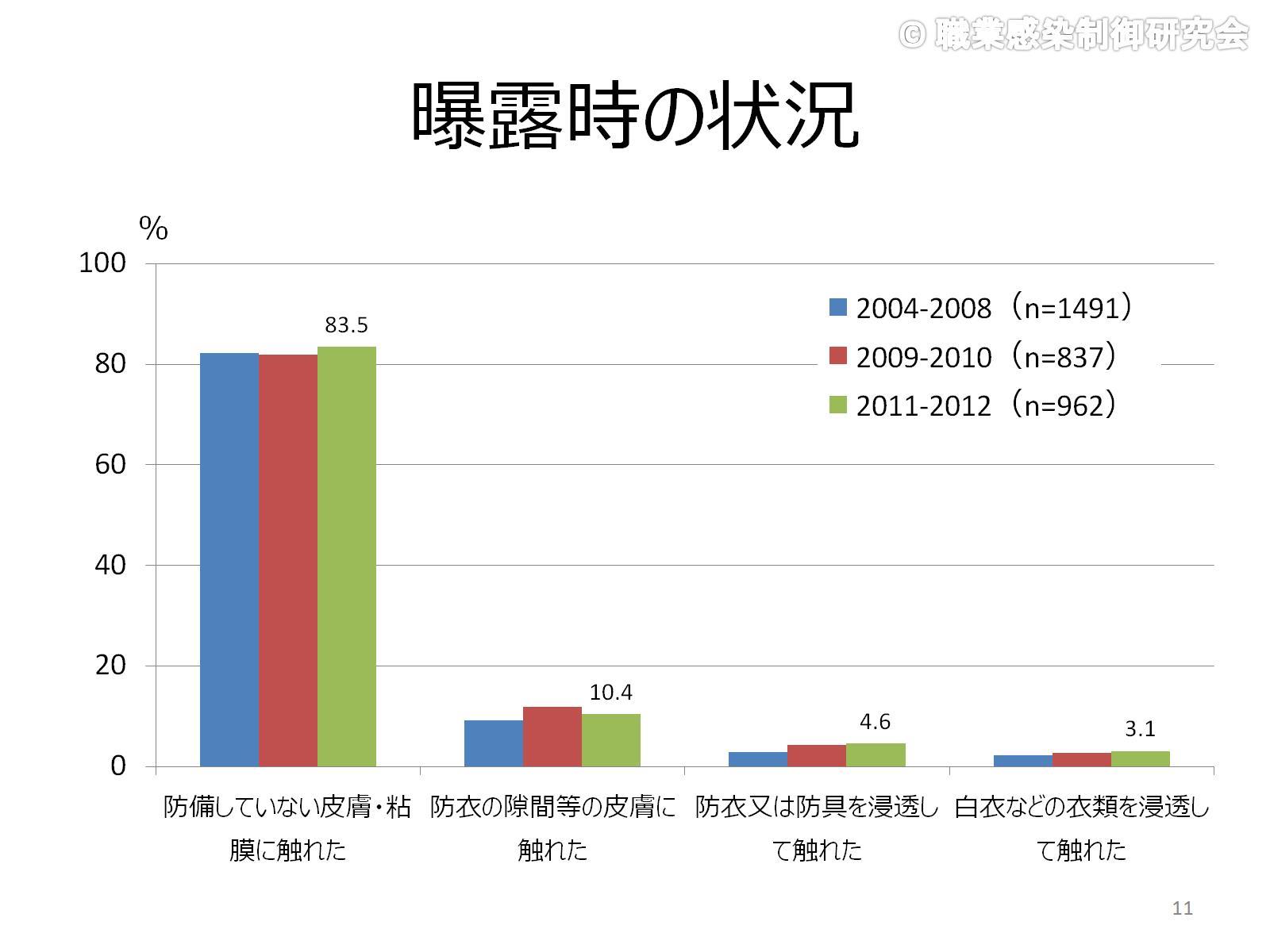 曝露時の状況
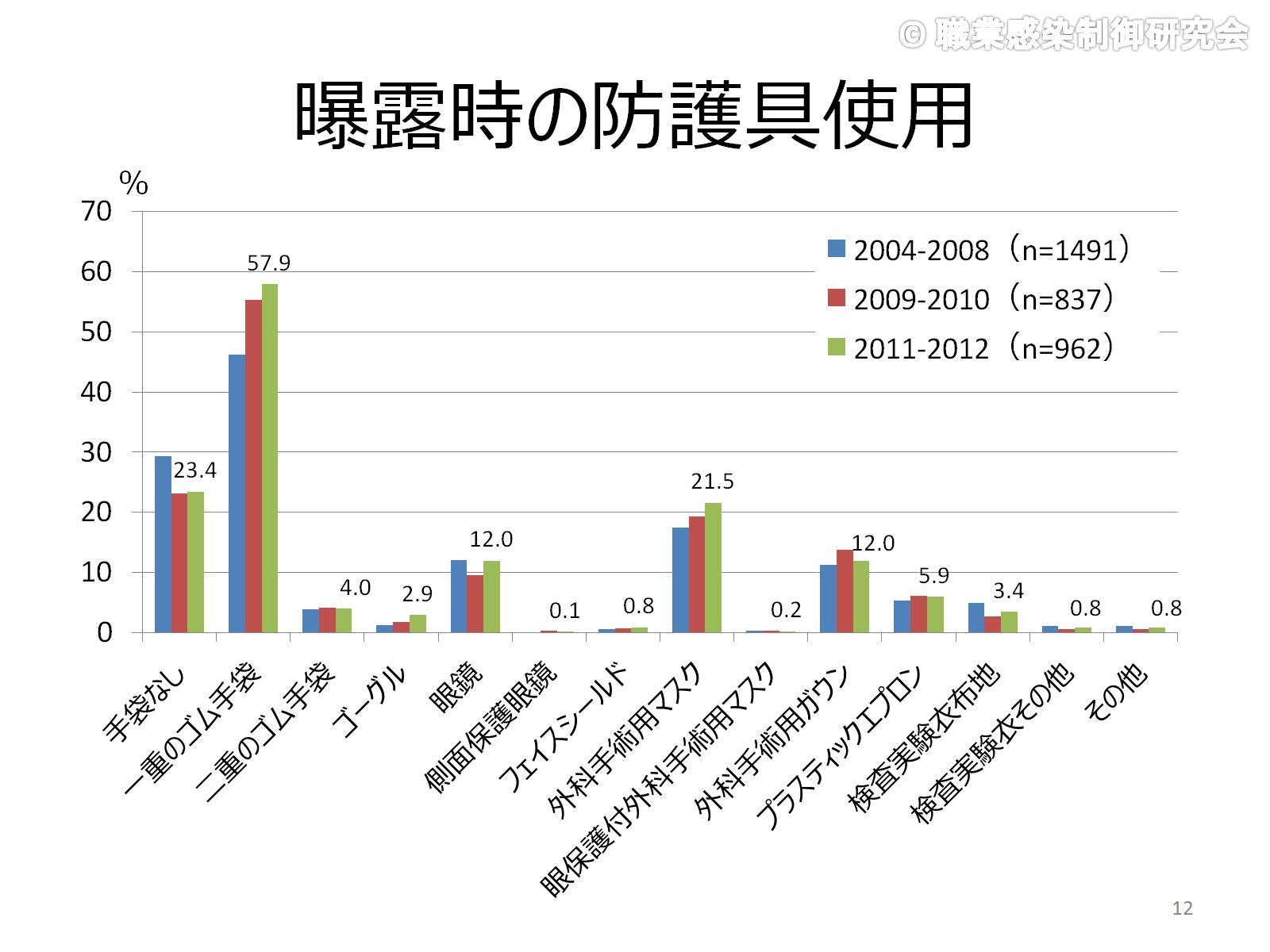 曝露時の防護具使用
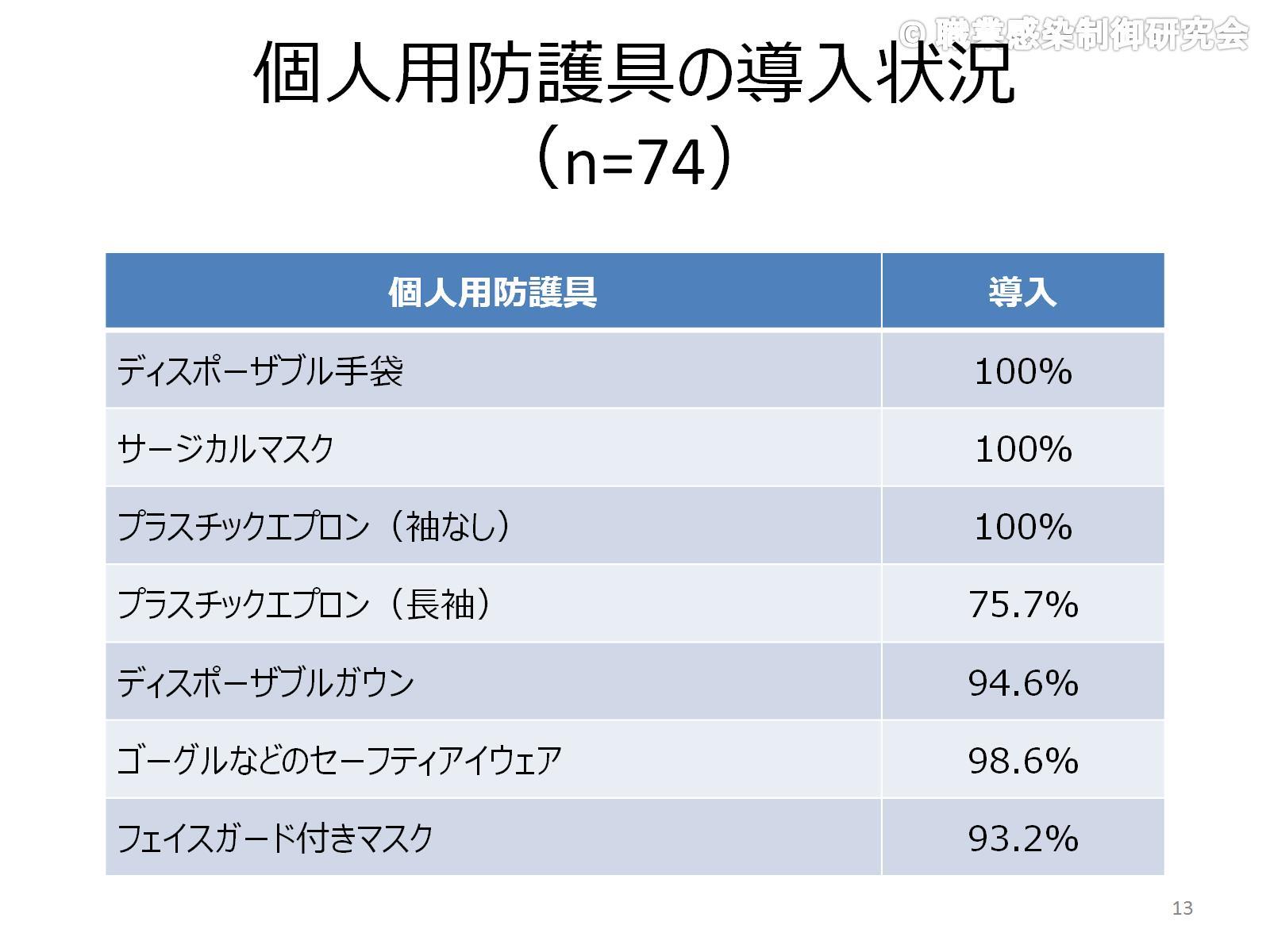 個人用防護具の導入状況（n=74）
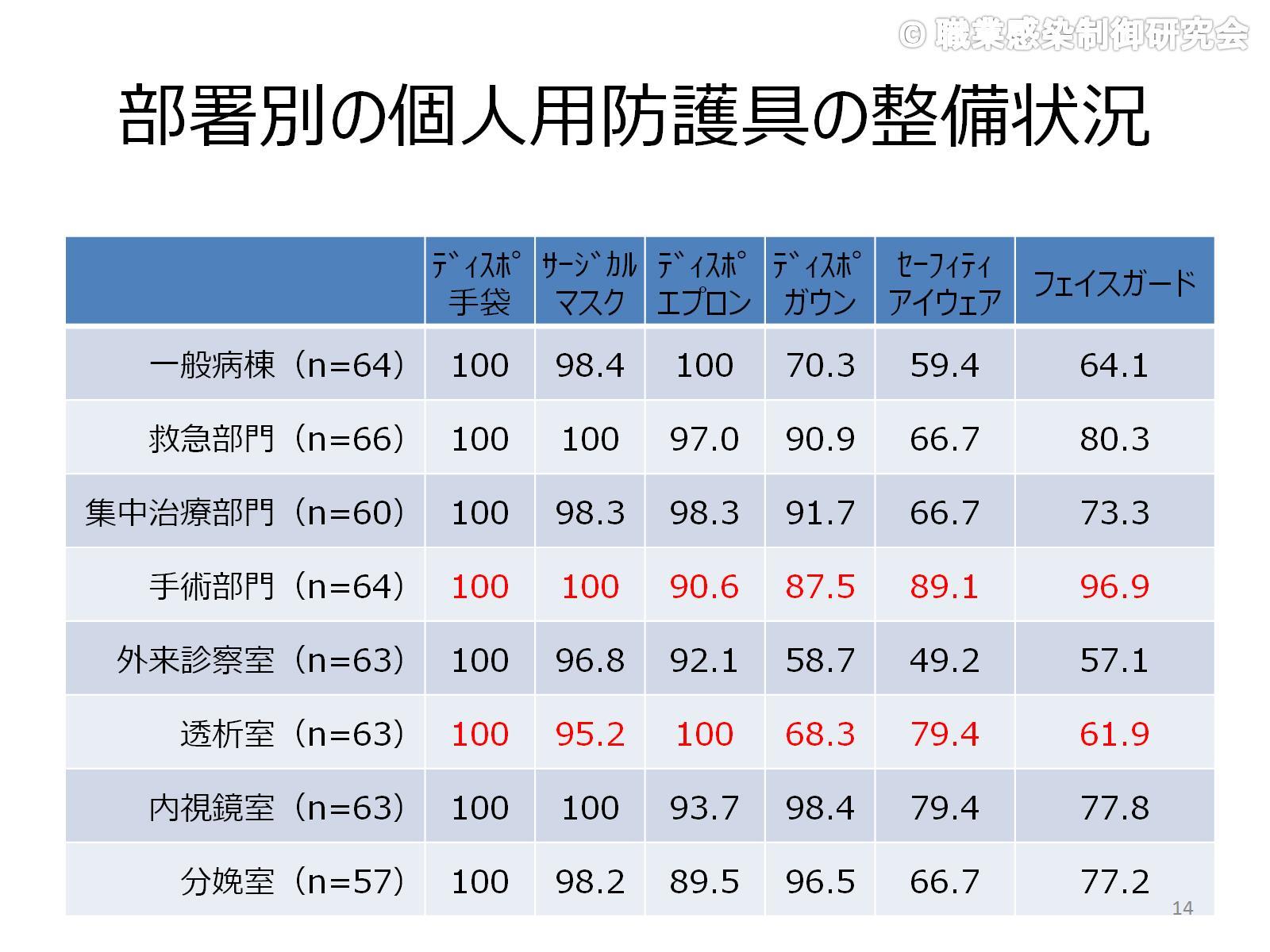 部署別の個人用防護具の整備状況
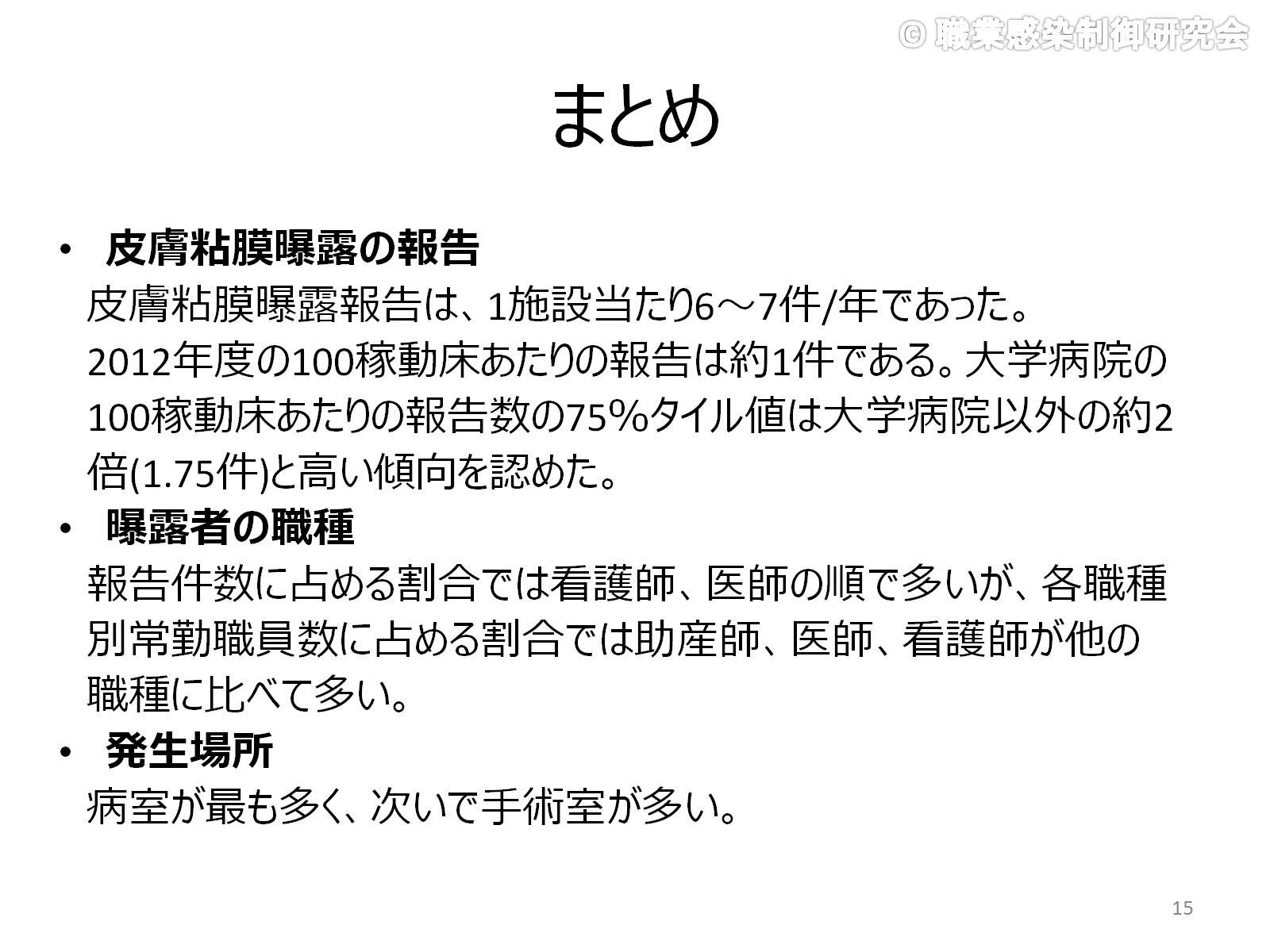 まとめ
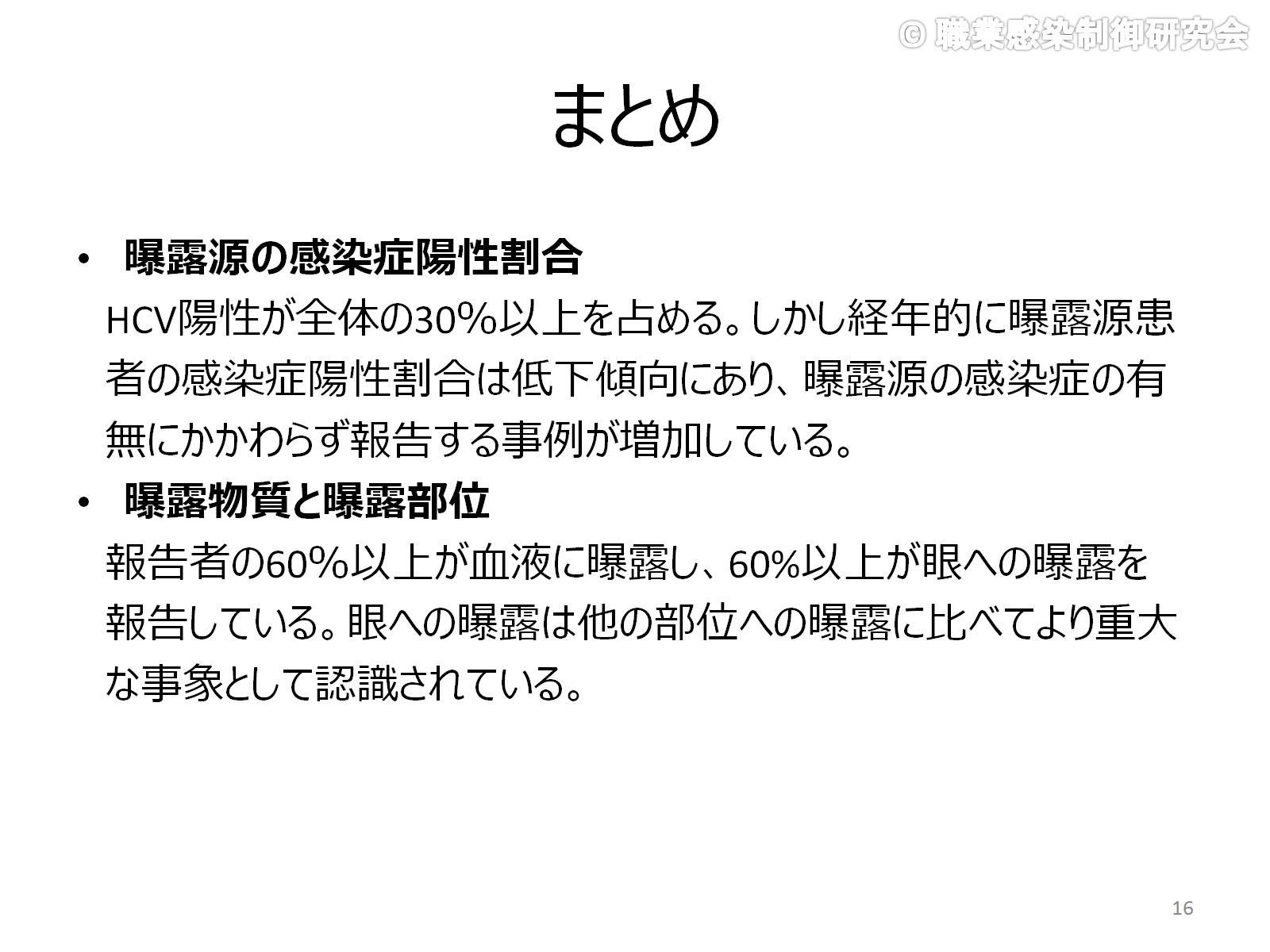 まとめ
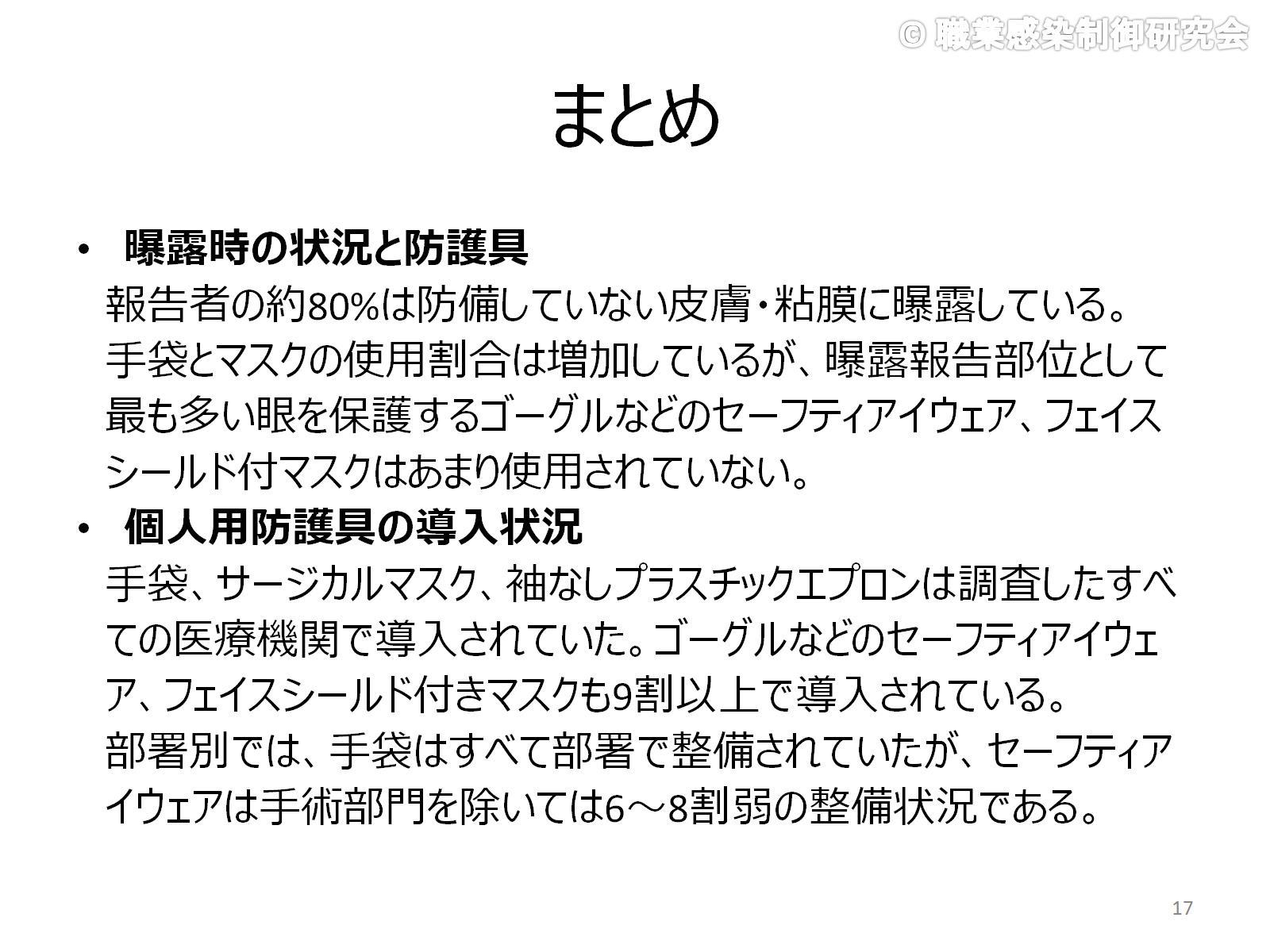 まとめ
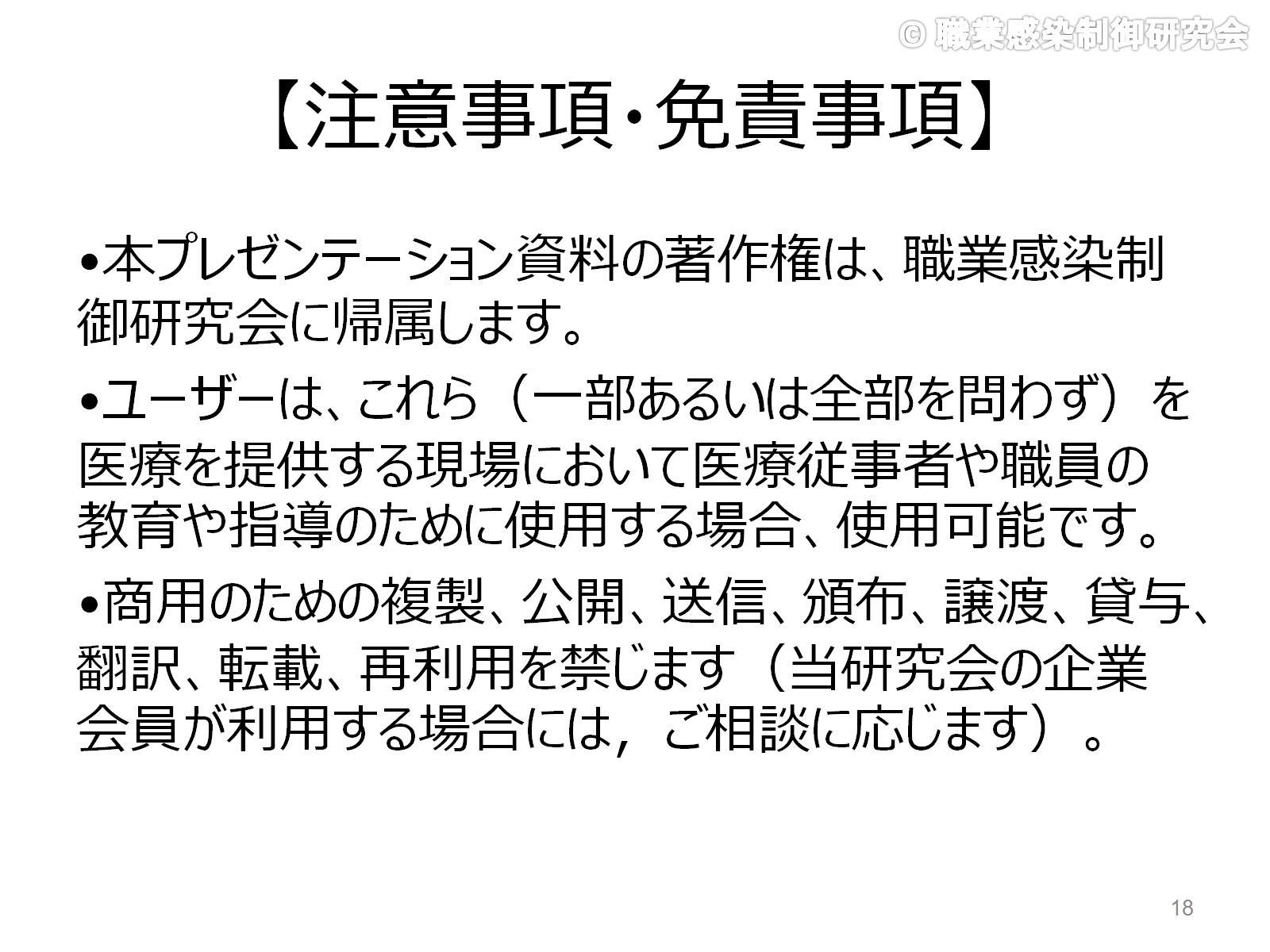 【注意事項・免責事項】